COMP 550Algorithm and AnalysisAsymptotic ComplexityBased on CLRS Sec 3
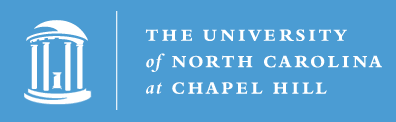 Some slides are adapted from ones by prior instructors Prof. Plaisted and Prof. Osborne
Asymptotic Complexity
COMP550@UNC
2
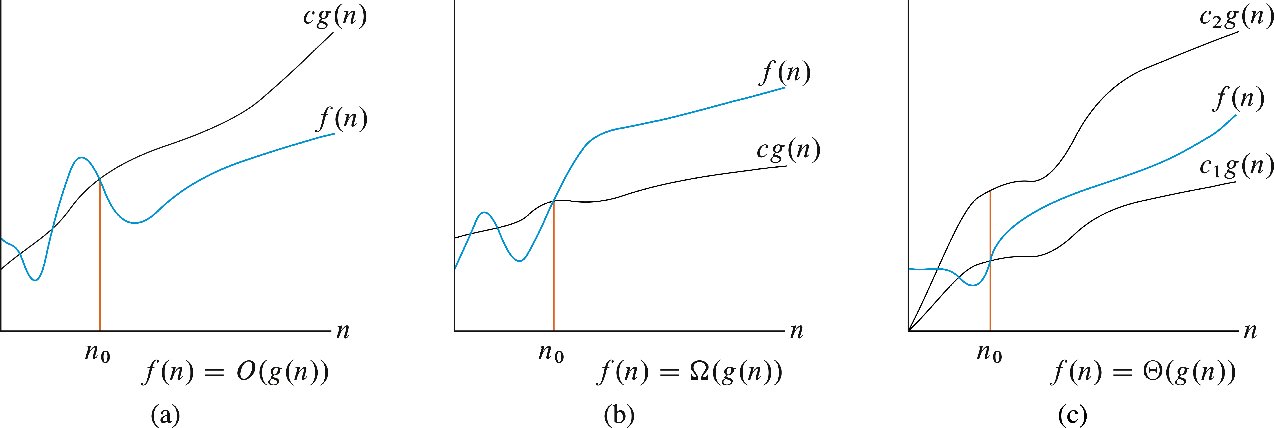 COMP550@UNC
3
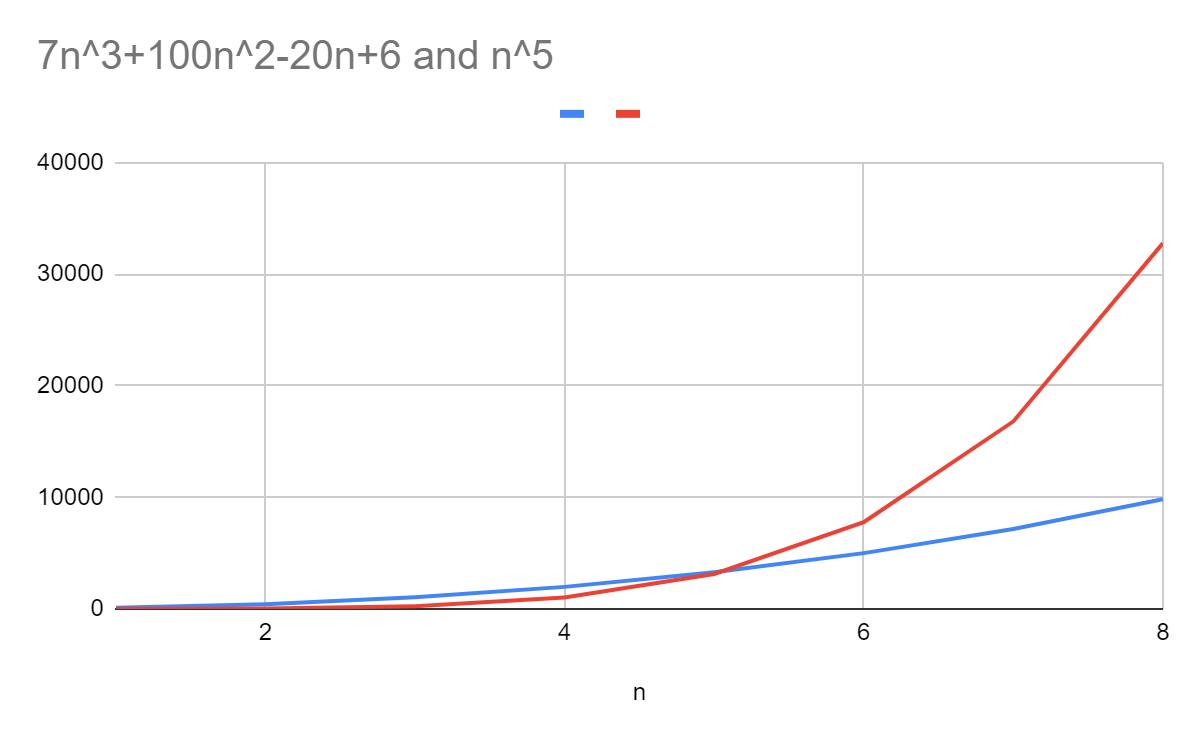 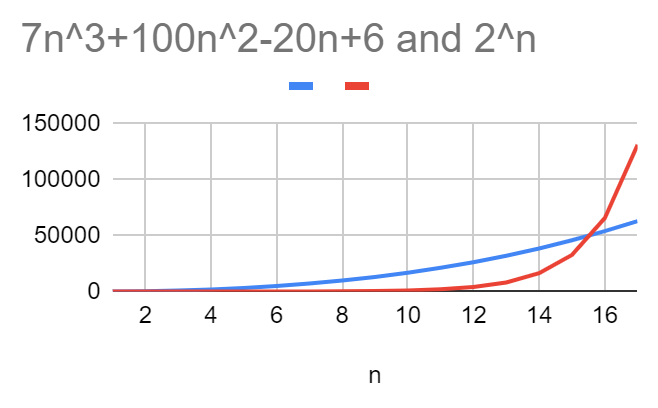 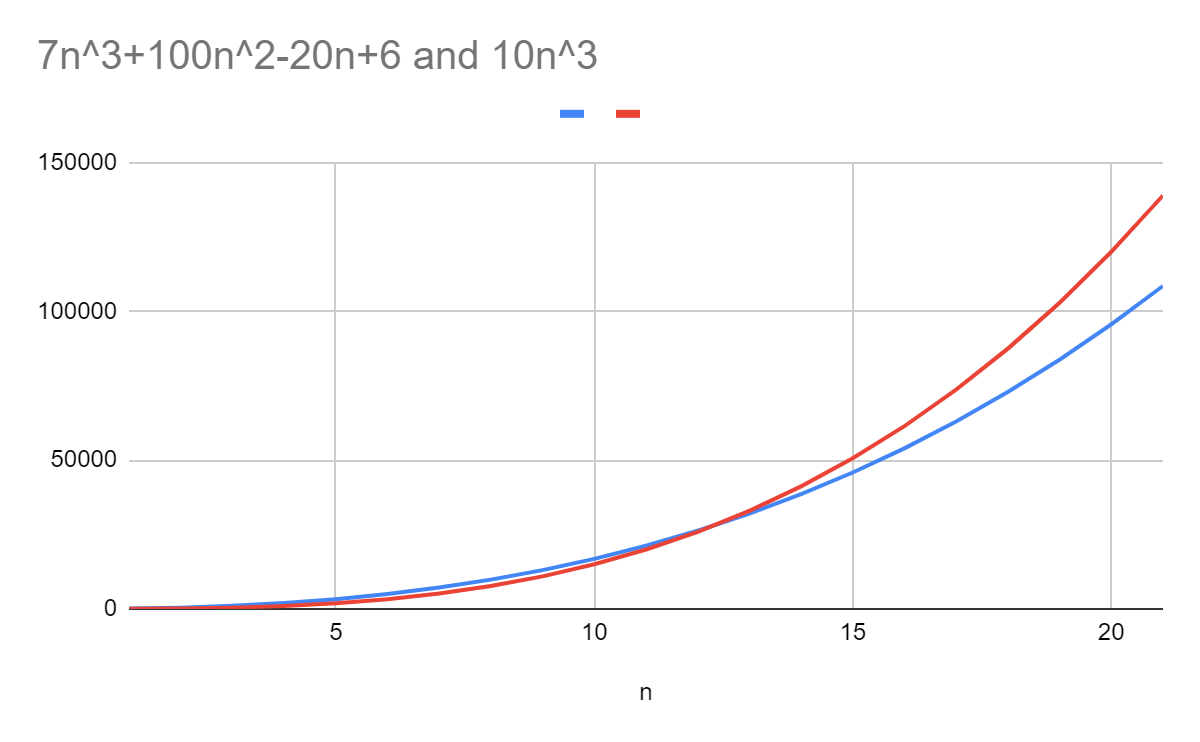 COMP550@UNC
4
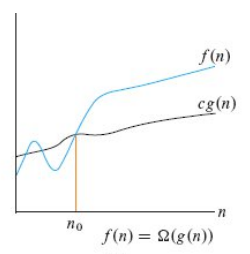 COMP550@UNC
5
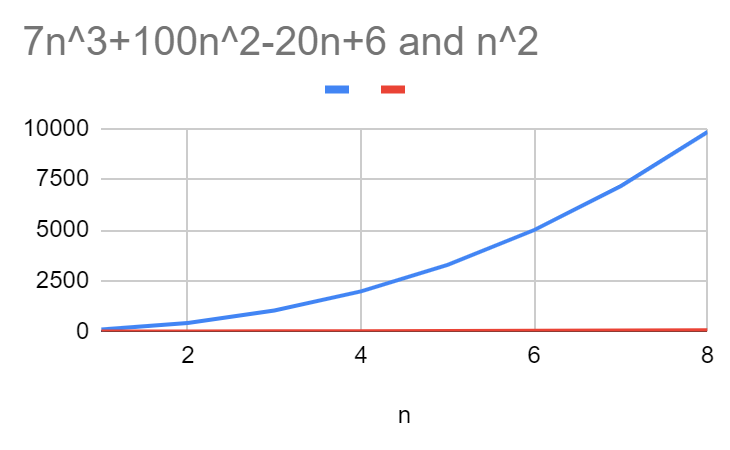 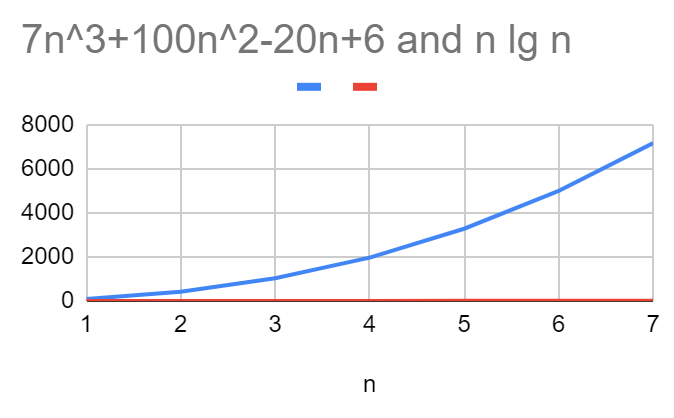 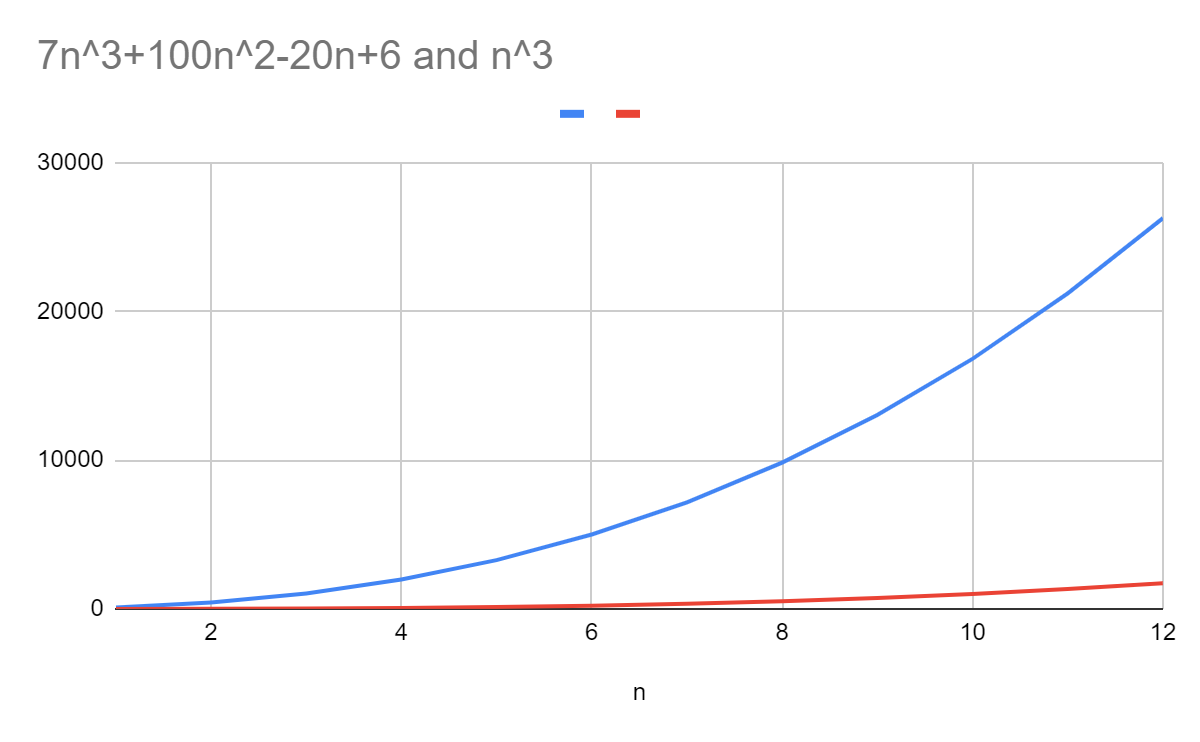 COMP550@UNC
6
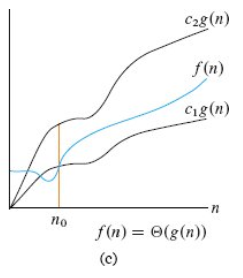 COMP550@UNC
7
Why Functions?
COMP550@UNC
8
Insertion Sort Asymptotic Complexity
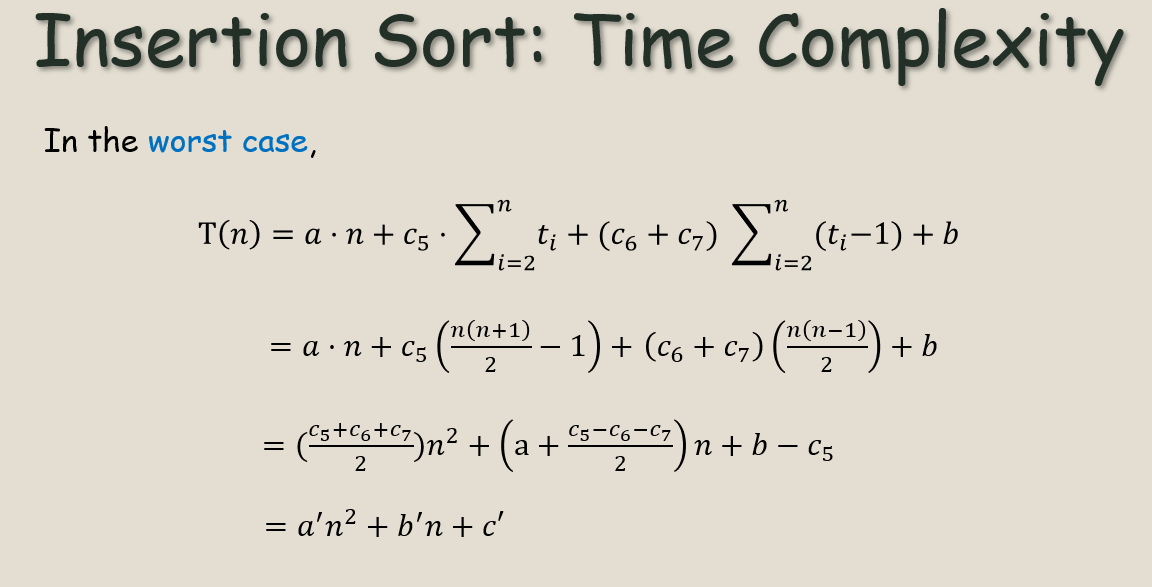 COMP550@UNC
9
Insertion Sort Asymptotic Complexity
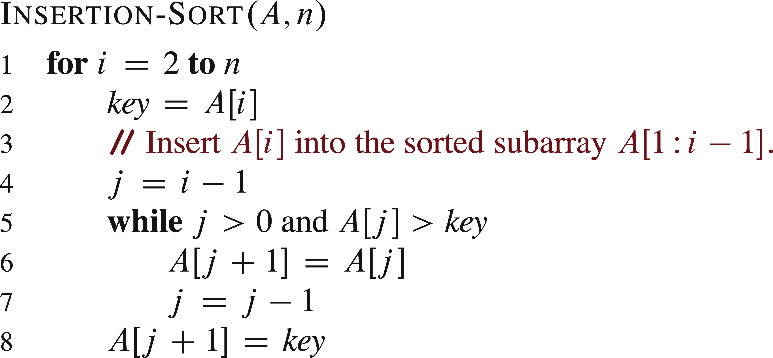 COMP550@UNC
10
Insertion Sort Asymptotic Complexity
COMP550@UNC
11
Insertion Sort Asymptotic Complexity
COMP550@UNC
12
Insertion Sort Asymptotic Complexity
COMP550@UNC
13
Insertion Sort Asymptotic Complexity
COMP550@UNC
14
Insertion Sort Asymptotic Complexity
Insertion sort takes Q(n2) in the worst case, so sorting (as a problem) is O(n2).  Why?
Any sorting algorithm must look at each item, so sorting is W(n).
COMP550@UNC
15
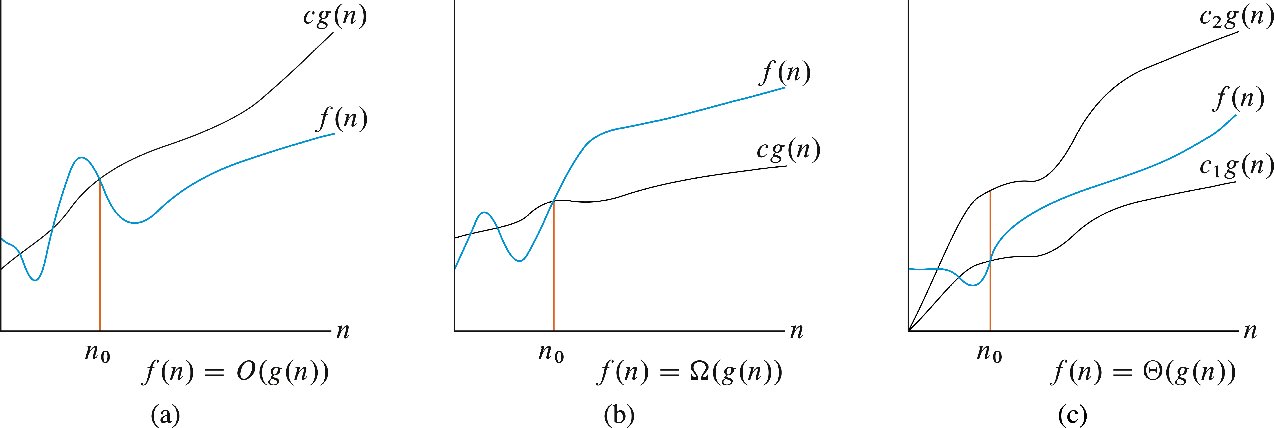 COMP550@UNC
16
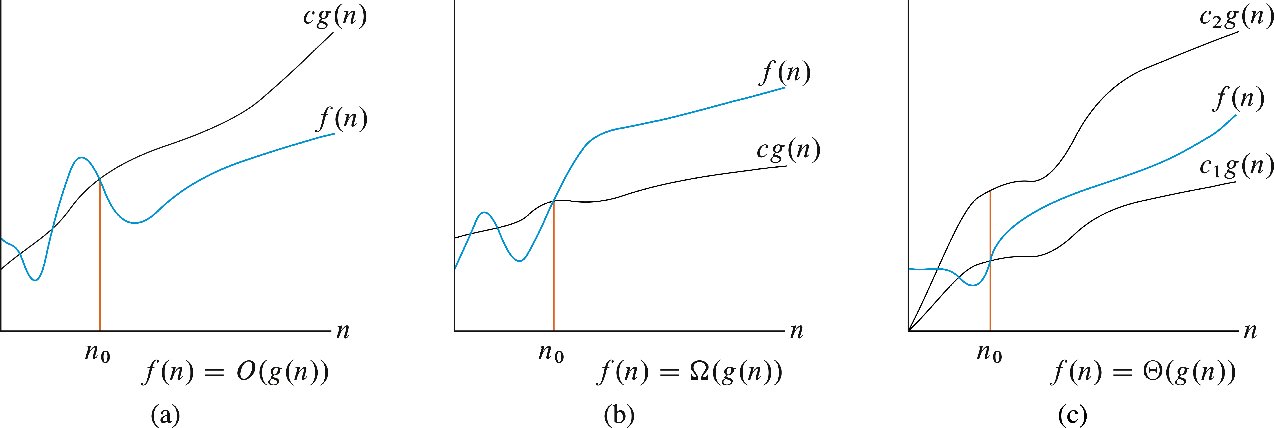 COMP550@UNC
17
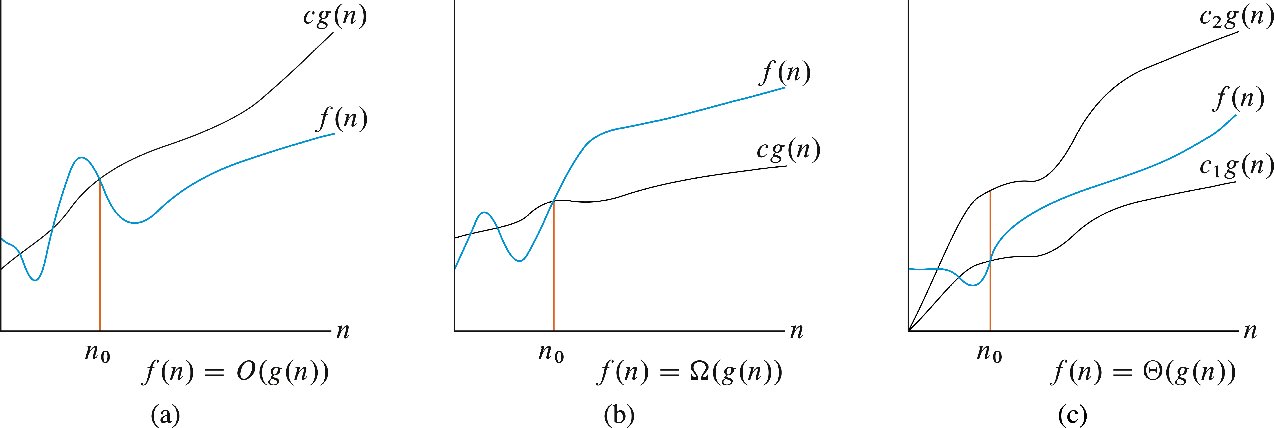 COMP550@UNC
18
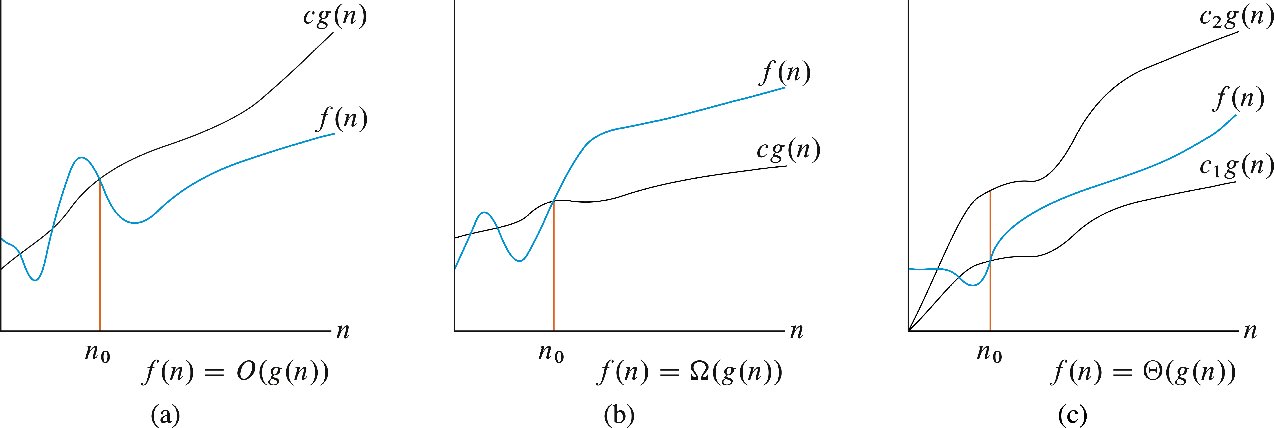 COMP550@UNC
19
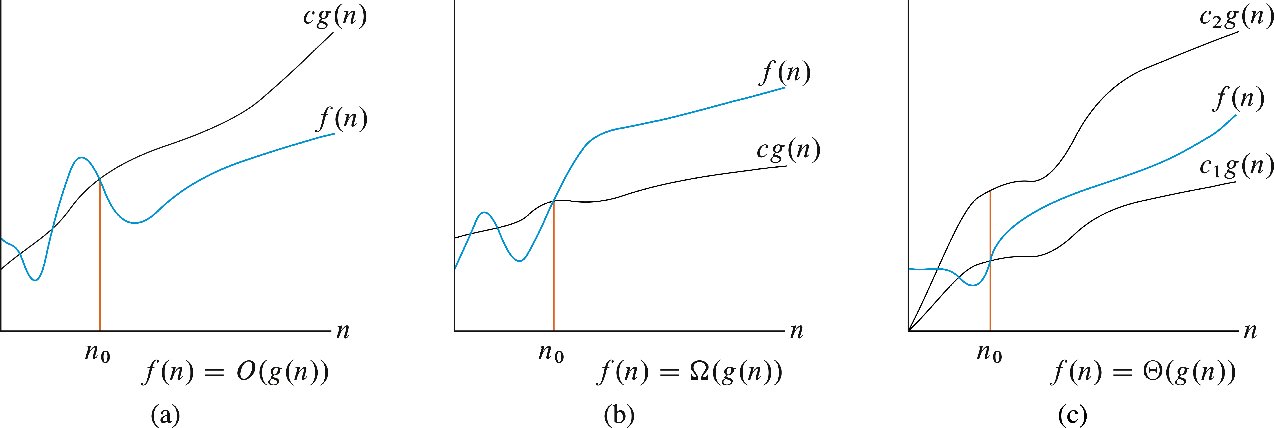 COMP550@UNC
20
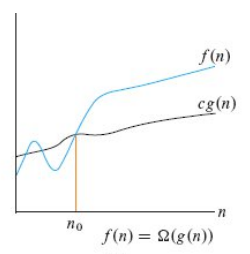 COMP550@UNC
21
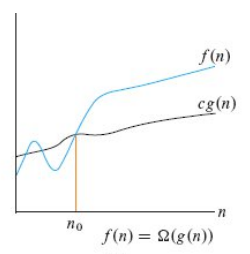 COMP550@UNC
22
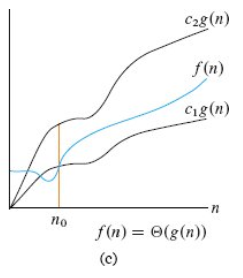 COMP550@UNC
23
COMP550@UNC
24
COMP550@UNC
25
COMP550@UNC
26
Asymptotic Notations
COMP550@UNC
27
Asymptotic Notations
COMP550@UNC
28
Asymptotic Notations in Expressions
COMP550@UNC
29
Asymptotic Notations in Expressions
COMP550@UNC
30
COMP550@UNC
31
COMP550@UNC
32
COMP550@UNC
33
COMP550@UNC
34
Asymptotic Notations: Properties
COMP550@UNC
35
Asymptotic Notations: Properties
COMP550@UNC
36
Asymptotic Notations: Properties
COMP550@UNC
37
Asymptotic Notations: Properties
COMP550@UNC
38
Useful but Incorrect Analogies
Warning: DO NOT formally use them in HWs/Exams/Interviews
COMP550@UNC
39
Exercise
Express functions in A in asymptotic notation using functions in B.
A                                         B
5n2 + 100n              	3n2 + 2
A  (B)
A  (n2), n2  (B)  A  (B)
log3(n2)          		log2(n3)
A  (B)
logba = logca / logcb; A = 2lgn / lg3, B  = 3lgn, A/B =2/(3lg3)
lg2n		                            n1/2
A  o (B)
lim ( lga n / nb ) = 0 (here a = 2 and b = 1/2)  A  o (B)
 n
COMP550@UNC
40
Common Functions
COMP550@UNC
41
Motonocity
COMP550@UNC
42
Polynomials
COMP550@UNC
43
Exponentials
Identities
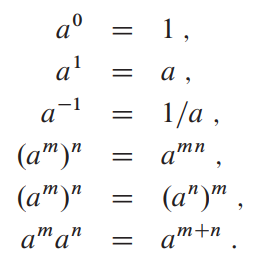 COMP550@UNC
44
Logarithms
Identities
CLRS Notations
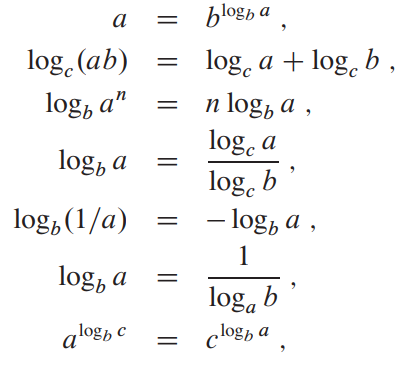 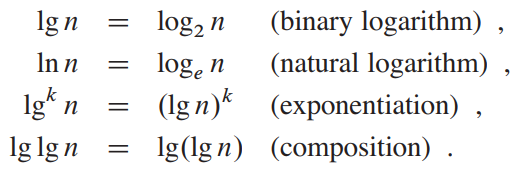 COMP550@UNC
45
Logarithms
Identities
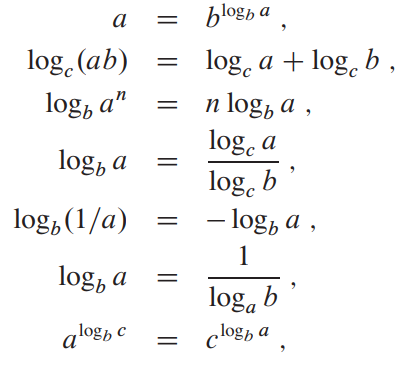 COMP550@UNC
46
Factorials
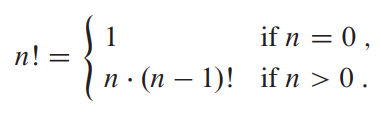 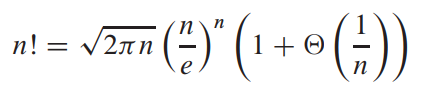 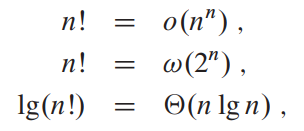 COMP550@UNC
47
Growth Rates
COMP550@UNC
48
Growth Rates
Running times on a million instruction/sec machine
COMP550@UNC
49
COMP550@UNC
50
Thank You!
COMP550@UNC
51